사용자 등록
eTL
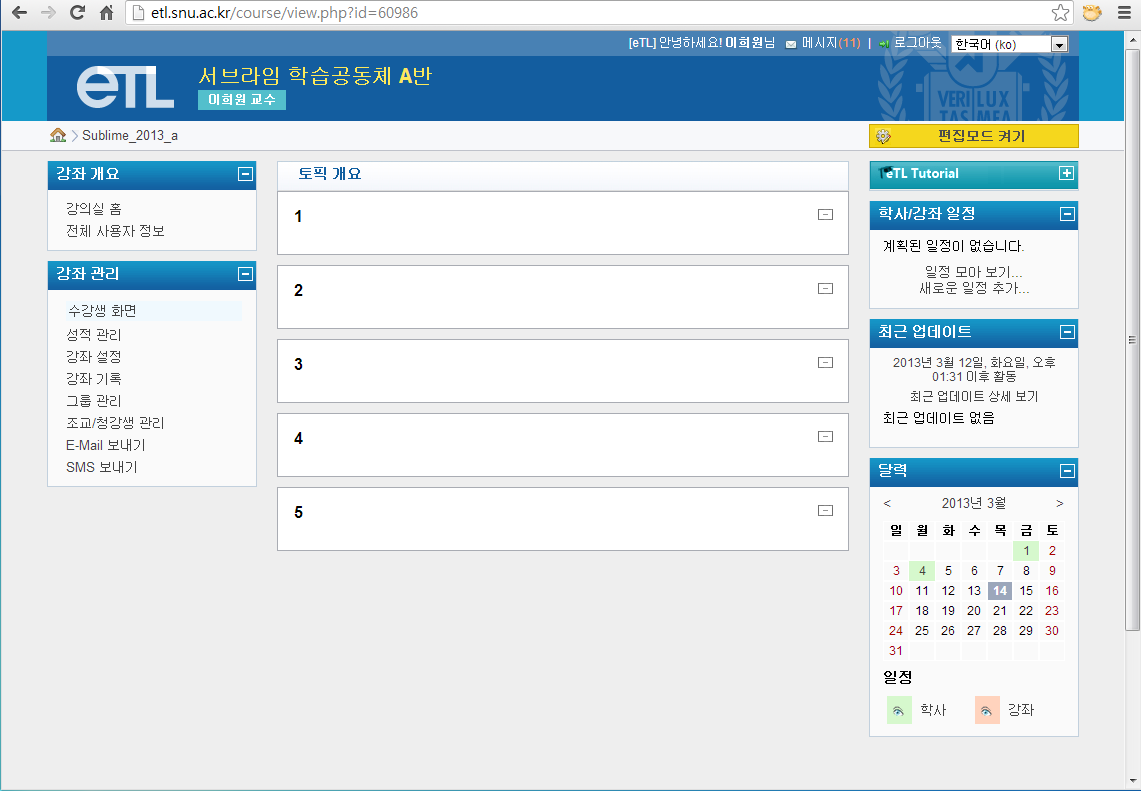 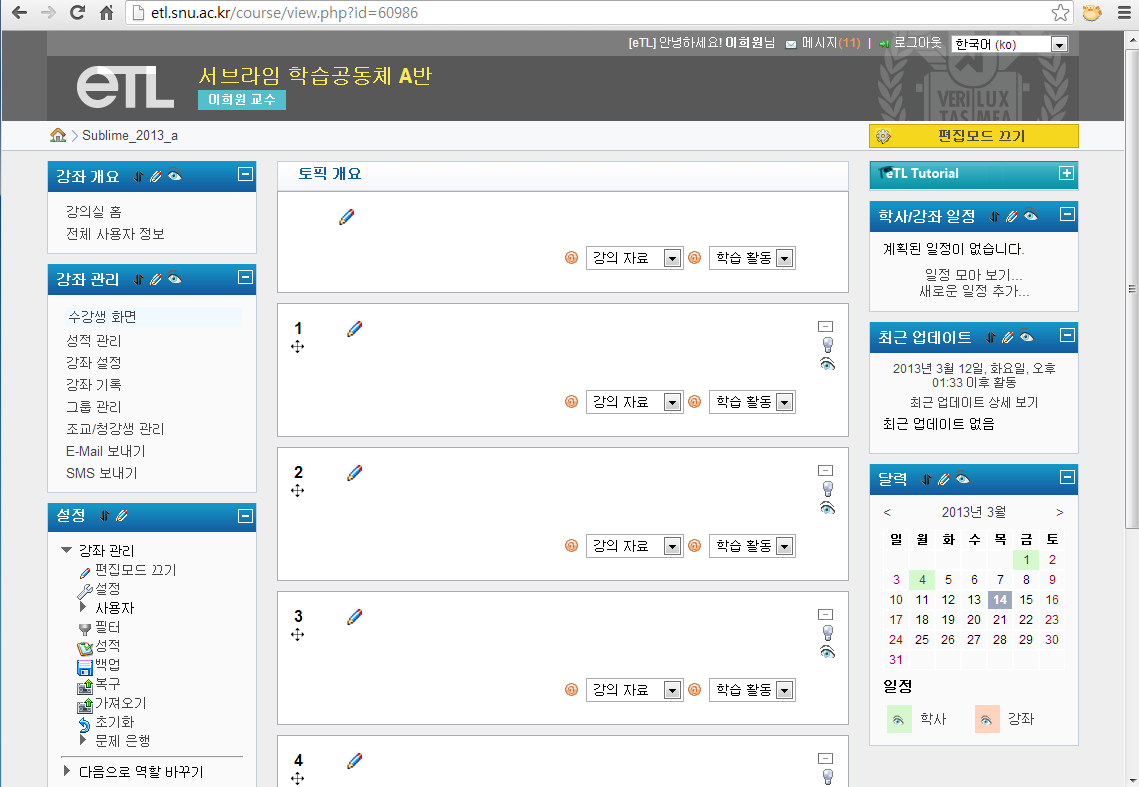 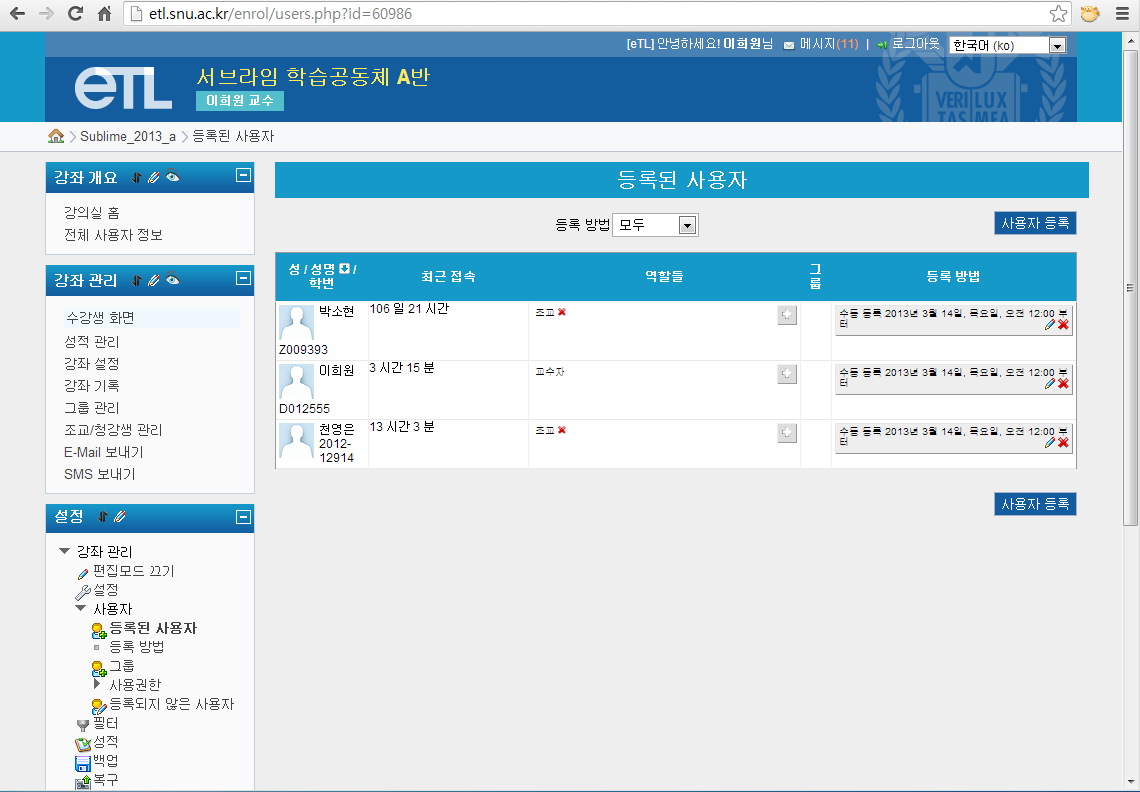 2
1
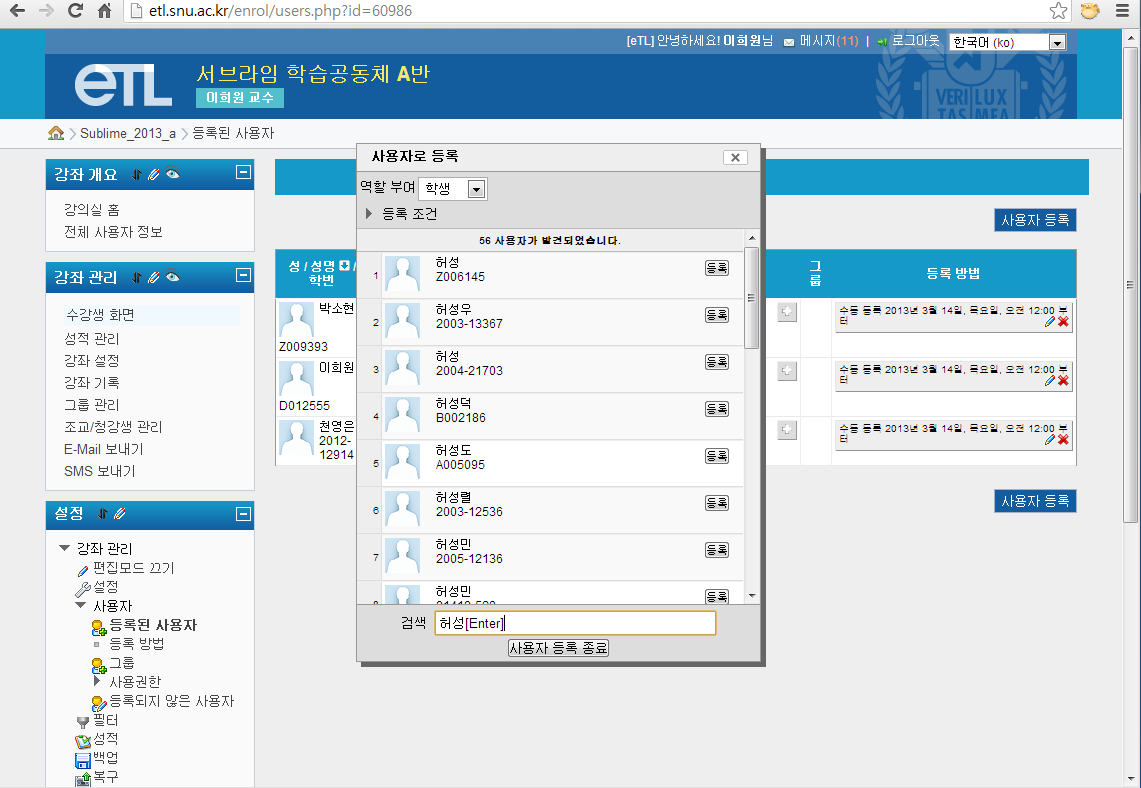 2
1